ورقة عمل للمشاركة في نشاط شعبة ضمان الجودة وتقويم الاداء كلية التربية للبنات
في  الندوة العلمية  الثانية عن التنمية المستدامة والموسومة
الواقع البيئي في العراق : التلوث البيئي وتأثيره على الصحة
 
المنعقد يوم الثلاثاء الموافق 15-3-2022 على برنامج GOOgle meet
عنوان ورقة العمل (انجازات العراق تجاه الاتفاقية الاطارية للتغيرات المناخية – انموذجا ) الواقع البيئي في العراق
اعداد الاستاذ الدكتورة مريم مال الله قسم رياض الاطفال
المقدمة 
مع تفاقم مشكلة تغيرات المناخ ووعي الانسان لخطرها على مستقبل الحياة على الكرة الارضية اخذت المساعي العالمية تتراصف وتتوحد مع الوقت والمؤتمرات اصبحت تعقد باستمرار لمناقشة هذه القضية لغرض التوصل الى حلول بشأنها 
وانطلاقا من تضامن العراق مع المجتمع الدولي ومشاطرة القلق والمخاوف من تفاقم مشكلة تغير المناخ وتأثيراتها على مجمل الحياة على كوكب الارض , من هنا جاءت مساهمة العراق الطوعية في خفض انبعاثاته وفق سيناريوهين احدهما بجهد وطني 1% وهو معتمد على تحقيق الامن والسلام في ربوع العراق والاخر وهو الاكبر 13% معتمدا على تحقيق  الاستثمار في العراق في مجال الادارة البيئية السليمة للكربون وادخال التقنيات البيئية منخفضة الكربون والطاقات المتجددة والابنية الخضراء من خلال اليات وصناديق الدعم الاتقاقية والبروتوكول كصندوق المناخ الاخضر GCF  وصندوق التكيف AF  والية التنمية النظيفة CDM  فجاءت المساهمة الوطنية بحزم من المشاريع الممكنة التنفيذ ضمن السناريوهين الانفي الذكر.
تلوث الهواء 
ظهرت مشكلة تلوث الهواء فعليا مع بداية الثورة الصناعية في العالم والتزايد الهائل في عدد السكان وزيادة وسائل النقل وتطورها اضافة الى اعمال الحفريات والصيانة والبناء فضلا عن تقلبات الجو مثل هبوب العواصف الغبارية والرملية ويضاف لها التلوث الناتج عن عمليات تكرير واستخراج وتحويل وتصفية النفط وغيرها من العمليات , مما ادى الى انبعاث كميات من الغازات المسببة لتلوث الهواء .يعتبر تلوث الهواء القضية البيئية الكبرى التي تحتوي على الكثير من التحديات والصعوبات التي تواجه العالم ومنها العراق , يتميز هذا التلوث عن غيره من اشكال التلوث بأنه سريع الانتشار ولا يقتصر تأثيره على منطقة المصدر فحسب بل يمتد الى  المناطق المجاورة والبعيدة و لايمكن السيطرة عليه بعد خروجه من المصدر لذا يجي التحكم به ومعالجته قبل خروجه الى الهواء
اقسام ملوثات الهواء 
تقسم ملوثات الهواء الى نوعين اساسيين هما 
1-الغازات 
2-الجسيمات العالقة 
اولا الملوثات الغازية 
تعد من اخطر العناصر الملوثة للهواء لماذا ( وذلك لسهولة انتشارها وانتقالها وتعلقها في الهواء فضلا عن قدرتها على التفاعل بسهولة اكثر م العناصر الاخرى وهي تشكل اكبر نسبة من ملوثات الهواء المختلفة زمنها اكاسيد الكربون , اكاسيد الكبريت , الكاسيد النتروجين ومجموعة الهيدروكاربونات , وكبريتنيد الهيدروجين ) وغيرها وبالنسبة لتأثيرها الصحي يعتمد على نوع 
- نوع المادة الملوثة 
- فترة التعرض 
- تركيزها في الهواء
ما هي مصادر  الملوثات  الغازية؟؟؟
مصادر الملوثات الغازية  كثيرة , منها محطات توليد الطاقة الكهربائية , معامل الكيمياويات والمصانع التي ينتج عنها الانبعاثات الغازية نتيجة العمليات الكيمياوية , الوقود المستعمل داخل المنازل سواء استخدام الطهي او التدفئة , يضاف اليه ايضا الوقود المستعمل في السيارات والطائرات , اذن هذه وغيرها تعد مصادر رئيسية للتلوث حسب ما اشارت اليه وزارة البيئة
ثانيا : الدقائق والجسيمات العالقة 
هي ملوثات شائعة إذ تحتوي على خليط من الجسيمات الناتجة عن عمليات الاحتراق غير الكامل والجسيمات الناتجة عن التفاعلات الكيمياوية لبعض الملوثات الهواء وتنتج ايضا من احتراق الوقود الاحفوري ومشتقاته وخاصة الديزل 
لماذا الديزل ؟؟
لان الدقائق تنبعث من وسائل النقل العاملة بالديزل بنسبة تتراوح بين 40-50-% زيادة على وسائل النقل العاملة بالبنزين كما تشترك المنشآت الصناعية المستهلكة للطاقة مثل محطات توليد الطاقة الكهربائية ومعامل الاسمنت والصناعات الانشائية وغيرها من الصناعات التي تستخدم النفط ومشتقاته كوقود 
هذه الدقائق والجسيمات لها تأثيراتها السلبية على الصحة العامة ويتوقف هذا التأثير على حجمها , والحجم هنا يعتمد على قطر تلك الجسيمة  وكما يلي
الاقطار اقل من 10 مايكرون  واقل ذات تأثير كبير لماذا ؟ لكوناه قابلة للاستنشاق 
-الاقطار   2.5 مايكرون واقل تكون خطورتها اكبر كونها تصل الى اعماق الرئتين وتسري مع تيار الدم الى اعضاء الجسم المختلفة 
الملوثات النوعية في الهواء وتأثيراتها الصحية والبيئية 
مجموعة الهيدروكاربونات وهي عبارة عن اتحاد مركبات الكربون والهيدروجين وكذلك معظم المواد الكيميائية في الكازولين والبنزين وغيرها من منتجات النفط ,  ....   كيف تنتج هذه المركبات ؟؟ هذه المجموعة تنتج بسبب احتراق وقود المحركات وعمليات التكرير في مصافي النفط فضلا عن    عمليات الحرق المكشوف للمخلفات البلدية ,ونواتج احتراق محركات السيارات للوقود , هذه المركبات تؤثر على الرئتين والمجاري التنفسية إذ تكون سامة جدا وقد تؤدي الى امراض سرطانية عند التعرض لها مدة طويلة وتشمل الاتي
-ثنائي اوكسيد النتروجين 
ينتج هذا الغاز عن عمليات احتراق الوقود في الهواء عند درجات حرارة مرتفعة وتنتج ايضا من عوادم السيارات والشاحنات والمنشئات الصناعية , هذا الغاز خطر جدا على صحة الانسان ذ يسبب التسمم عند استنشاقه ويساهم في اضرار كبيرة على صحة الانسان مثل تهيج الاغشية المخاطية للمجاري التنفسية والتهاب الرئة وتهيج العين .
-ثائي اوكسيد الكبريت 
هذا الغاز ينتج من احتراق الفحم والزيت في محطات توليد الطاقة او في وحدات التدفئة المنزلية وهو احد نواتج مصانع الورق والتعدين والنفط كما انه من اكثر مصادر التلوث حيث وجد ان اكثر من 80% من اكاسيد الكبريت تنبعث من احتراق الفحم 
تأثيراته الصحية يسب السعال نتيجة تخدش الاغشية المخاطية والاما في الصدر والتهاب القصبات وضيق في التنفس , يعد مسؤولا عن زيادة معدلات الربوو الالتهابات الرئوية الى حد كبير كما ويؤثر على النباتات حيث يزيل اللون الاخضر لورقة النبات ليتحول لونها بالتدريج الى الاصفر كما يخفض معدل البناء الضوئي في النبات
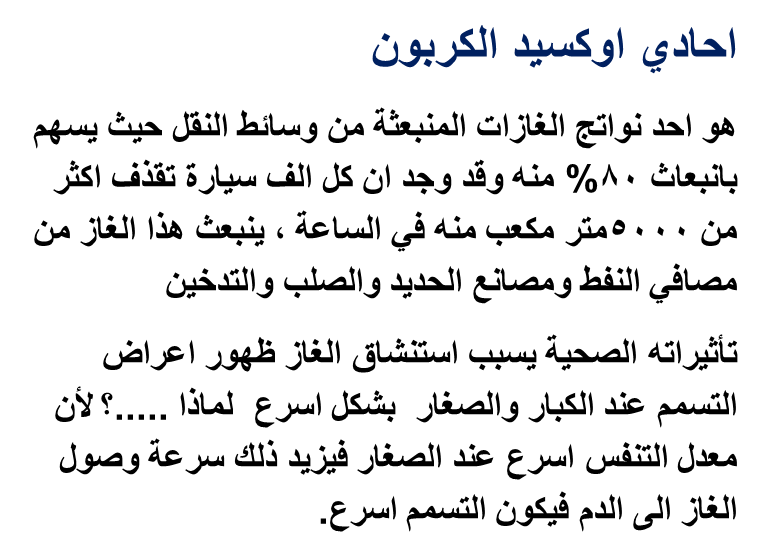 نتائج المراقبة والرصد البيئي لملوثات الهواء لبعض مناطق بغداد ومحافظة بابل 
ان عملية رصد ملوثات الهواء التي تقوم بها وزارة البيئة تتم من خلال محطات الرصد الموزعة في مناطق بغداد والمحافظات  بهدف الحد من تلوث الهواء وتحديد مصادره والسيطرة عليه إذ تقوم اجهزة الرصد بقياس الملوثات الرئيسية في الجو بصورة دورية فضلا عن بيانات رصد العوامل الجوية المختلفة مثل ( درجة الحرارة , الرطوبة , سرعة الرياح واتجاه الرياح)
مؤشرات نوعية الهواء 
تعد المؤشرات البيئية والبيانات التي يتم رصدها على مدار الاعوام من خلال محطات رصد ملوثات الهواء ركيزة اساسية توضح نوعية الهواء المحيط , وذلك من خلال التحليل الدقيق للتراكيب والبيانات المرصودة. اوضحت النتائج الخاصة بالرصد لمحطات الوزيرية , الاندلس , جنوب بغداد الكاظمية . الجادرية , معهد النفط اليرموك في بغداد ومحطات بابل وابو خستاوي والمديرية في بابل والتي سيتم تناولها حسب نوعية الغازات الملوثة وكما يلي :
- لمجموعة الهيدروكاربونات لوحظ ان اعلى تركيز لعام 2017 كان بمحطة الوزيرية في بغداد وهو اعلى من معدل العام الذي سبقه
-عند مقارنة ساعات القياس اليومية لتراكيز مجموعة الهيدروكاربونات مع المحدد الوطني المسموح به لمعدل 3 ساعات اظهر تجاوز اغلب القراءات لذلك المحدد 
وقد اعزي السبب في تجاوز تلك المعدلات الى الزخم المروري وانتشار المولدات الكهربائية بالاضافة الى التلوث الناجم عن بعض الانشطة منها محارق المستشفيات
-ثنائي اوكسيد النتروجين 
-اعلى نسبة تم ملاحظتها في محطة جنوب بغداد الزعفرانية وكانت اعلى من معدلات العام السابق للعام 2017
-معدل الساعات القياسية اليومية لتراكيز ثاني اوكسيد النتروجين لمحطات بغداد وبابل مع االمعدل الوطني المحدد لم تتجاوز 
-اعزي سبب ارتفاع القراءات في محطة جنوب بغداد عن بقية المحطات يعود الى موقع المطة قرب محطة توليد الطاقة الغازية جنوب بغداد
-ثنائي اوكسيد الكبريت 
لوحظ اعلى تركيز كان بمحطة جامعة بغداد في الجادرية لكنه اقل من العام السابق للعام 2016
-ارتفاع معدل محطات الوزيرية والاندلس والكاظمية 
-معدل محطات بابل كانت اعلى من معدل العام السابق 2016
-اعزي سبب ارتفاع قراءات محطة الجادرية هو قرب موقع جامعة بغداد من منطقة المصادر الملوثة وهي محطة توليد الطاقة الكهربائية ومصفى الدورة
احادي اوكسيد الكربون 
-لوحظ اعلى تركيز لغاز احادي اوكسيد الكربون كان لمحطة جامعة بغداد الجادرية وبمعدل اعلى من العام 2016
-ارتفاع معدل محطات الوزيرية وجنوب بغداد عن العام 2016
-الساعات القياسية اليومية لتركيز الغاز بمحطات بغداد وبابل لم تتجاوز المحدد الوطني 
-اعزي سبب ارتفاع قراءات محطة جامعة بغداد الجادرية لقرب الموقع من منطقة المصادر الملوثة وهي محطة توليد الكهرباء ومصفى الدورة
الخلاصة 
اذا كان الماء ارخص موجود واغلى مفقود , يوازي هذا اهمية الهواء في حياتنا اذن نحن نستحق ان يكون هذا الهواء نقيا صحيا نستنشقه دون خوف من نتيجة هذا الاستنشاق خشية التسمم او الالتهاب التنفسي .. اذن لنكن جميعا حراس امينين على الهواء التي انعم الله علينا به ومكوناته المتوازنة من الغازات المكونة له وان لا نخل بهذا التوازن حفاظا على استدامته وكوكبنا لجيل الحاضر والاجيال المقبلة 
اخيرا ... اقول اتمنى ان نساهم جميعا في المشاركة في مبادرة المليار شجرة التي من شأنها ان تخفض درجة الحرارة وبما ينعكس على تحقيق هدف مهم من اهداف التنمية المستدامة
المقترحات  
1-تفعيل مشروع الحزام الاخضر لمحافظة بغداد الذي يعمل كمصدات للاتربة العالقة ومثبت للتربة 
2-انشاء طرق خارجية حول المدن وخاصة بغداد لتقليل الاختناقات المرورية والتي تسهم في تلوث الهواء 
3-التنسيق مع منظمة الامم المتحدة وقسم العلاقات الدولية البيئية  في مجال نوعيد الهواء المحيط ووضع التشريعات البيئية الخاصة بنوعية الهواء